Software tools for high-throughput CALPHAD from first-principles data
Axel van de Walle
Ruoshi Sun
Qijun Hong
Sara Kadkhodaei
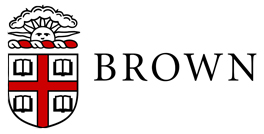 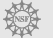 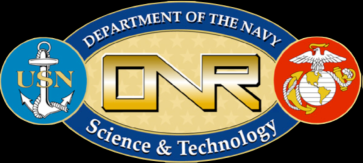 Funding support:
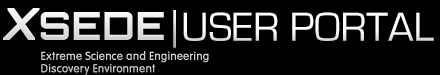 N00014-16-1-3124
N00014-17-1-2202
DMR-1505657
Acknowledgements:
Thanks to Vidvuds Ozolins and Ursula Kattner for helpful comments.
What does a typicalphase diagram look like?
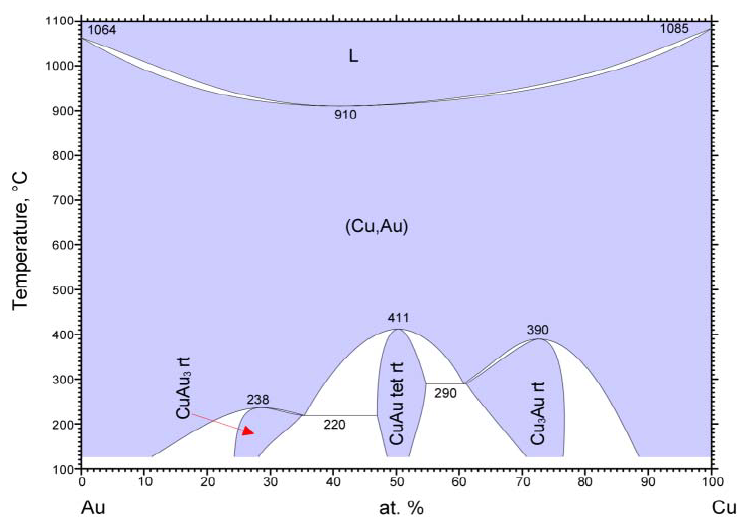 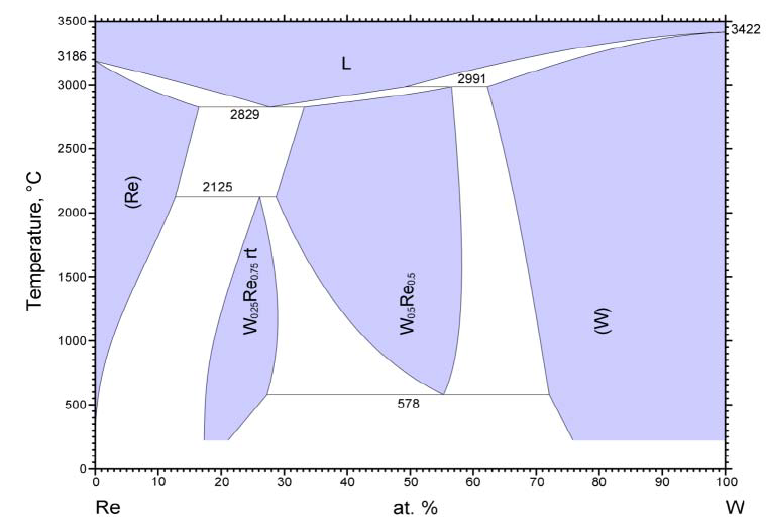 hcp
bcc
Cao et al. (2007)
s
c
Z.K. Liu
et al. (2000)
© ASM international
© ASM international
All phases are superstructures of a common lattice?
If you are lucky!
Complex mix of very different crystal structures:
More typical!
Spectrum of ab initiothermodynamics methods
Cluster expansion
with lattice dynamics
Cluster expansion
SQS + CALPHAD
?
Information or Accuracy
Dilute defect calculations
T = 0K Energies
Computational cost
Exploratory screening (high-throughput + solid solutions)
Starting point in CALPHAD modeling
Mid-range methods useful for:
SQS + CALPHAD Method
Experimental SGTE data
Free energy =
	End member free energy
	+ formation enthalpy: polynomial in composition
	+ ideal solution formation entropy
 	+ short-range-order correction.
Special Quasirandom Structure
(SQS) formation energies.
Except for SRO correction, not a new method – Works by various research groups:
   Zunger, Morgan, Liu, Arroyave, Asta, Wolverton, Sluiter, Crivello, Joubert,
   among many others.
But we will “push it” further!
SQS + CALPHAD method
Well-known and apparently straightforward method, however:
Becomes less trivial when considering general multicomponent ordered phases with multiple sublattices. Why?
SQS generation is more difficult!
End members are not in SGTE database: Need to calculate formation free energies.
Have to properly handle the issue of mechanical stability!
Most phases (even bcc,fcc,hcp) become mechanically unstable in at least some composition range.
The end members reference energies are often mechanically unstable.
Software framework
Candidate lattices + composition
SGTE
Element
Database
SQS Database
“mcsqs” code
“.TDB” file
Pandat, ThermoCalc, OpenCalphad,…
Site Occupation
Enumeration
Interaction
Enumeration
Thermodynamic
Model
Cross-section re-assembly
Solution
Formation
Energy
Statistical Fit
“robustrelax” code
3D phase diagram
TST Tools
“sqs2tdb” code
Paraview, …
VASP
SQS for multi-componentmulti-sublattice systems
Need to generate SQSs that span the composition range of each sublattice with various levels (0,1,2,3,… ) of accuracy. Examples:
bcc, fcc, hcp
Rocksalt A1-xBxC1-yDy
BD
AD
A
0
0
2
1
2
0
2
2
2
4
4
4
2
4
y
1
1
1
4
3
4
1
3
4
4
2
4
4
4
2
2
2
0
2
1
2
0
0
2
1
2
0
AC
BC
B
C
x
Reference free energies
Intermetallic phase
Free energy
Composition
Typically: Compute vibrational free energy contributions for end members only.
SQS Database
Examples
Current list
c phase with sublattice disorder


5-component fcc solid solution, 


Rocksalt structure with disorder on both sublattices

s phase with disorder on all 3 of its sublattices.
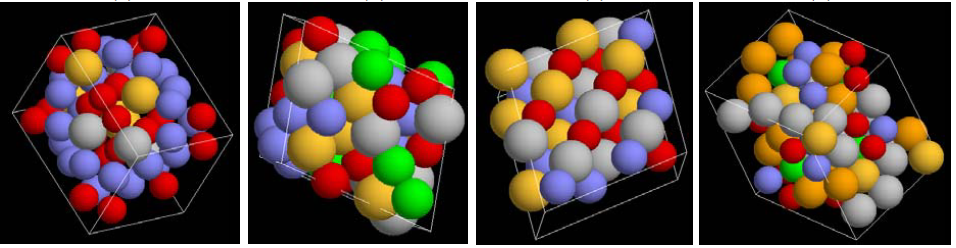 Each entry represent 5 to 10 SQS!
(still growing…)
Liquid and gas phases?
Can use SGTE data for end members.
We add ab initio liquid solution formation enthalpy from a short MD run above highest melting point of end members.
This is needed to avoid systematic bias in solid-liquid free energy differences.
Inaccurate is liquid short-range orders…
For a better method, see Q.-J. Hong and A. van de Walle. “Solid-liquid coexistence in small systems: A statistical method to calculate melting temperatures.” J. Chem. Phys., 139:094114, 2013. 
Gas phase: Use experimental or ideal gas.
Mechanically unstable phases:Why bother?
If one only looks at stable regions and relies on extrapolation:
The extrapolated free energies may accidentally lie below the free energy of stable phases
Extrapolation from different directions in composition space may disagree.
To keep the spirit of the CALPHAD method.
Extremely useful in the context of cluster expansions as well.
Handling mechanical instabilities: Curvature-based partitioning of phase space
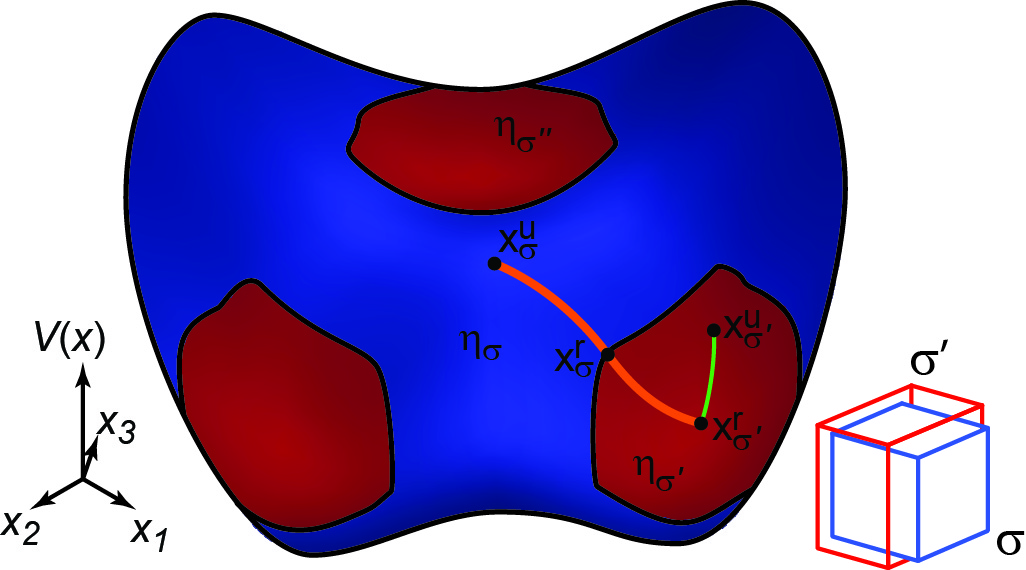 Example of W
(bcc)
(fcc)
Positive-definite Hessian 
Hessian with at least one negative eigenvalue
van de Walle, Hong, Kadkhodaei and Sun., “The free energy of mechanically unstable phases.”, Nature Commun., 6:7559, 2015.
[Speaker Notes: Basic idea: think of the an alloy’s energy surface: potential energy as a function of atomic position and cell parameters (what I call the vector x in this picture). In a mechanically stable region, where that surface has a positive curvature (in red), everybody agrees on what to do: you start at some “unrelaxed” structure x^u and you fully relax to find the nearest local minimum x^r. Then you can use a standard harmonic model to represent the free energy associate with that red “pocket” of stability.
When you have a mechanically unstable region (with at least one negative curvature), it is then natural to assign the complement of those stable red regions to the mechanically unstable phase in blue. If you then follow the same logic, starting from an unrelaxed structure x^u, you would want to find the minimum x^r in the blue region. Due to the instability, the minimum is always at the boundary. At the boundary, by definition, the minimum curvature is exactly zero [because it’s the transition between positive and negative curvature]. So the minimum, constrained to the blue region, is at an inflection point.]
Advantages of this definition
Consistent with the usual notion of a stable basin.
Can use a simple harmonic expansion about a point at the boundary (xsr).
By definition, only a finite number of modes are unstable at that point and a finite number of modes has a negligible contribution to the free energy.
Points inside hs do not have this property: they are associated with an infinite number of unstable modes.





The inflection point is a natural extension of a local minimum: “inflection-detection” method.
Phonon dispersion curve
at boundary of hs
Phonon dispersion curve
inside hs
n
n
k
k
[Speaker Notes: This definition of the energy of a mechanically unstable phase is completely consistent]
Onset of mechanical instability
The inflection point is a natural extension of a local minimum.
dV/dx
Why? When a local minimum disappears, it does so by joining an inflection point (and a local maximum):
x
Changes in potential V as a function of
position x and
some external variable a =  composition, T, P, …
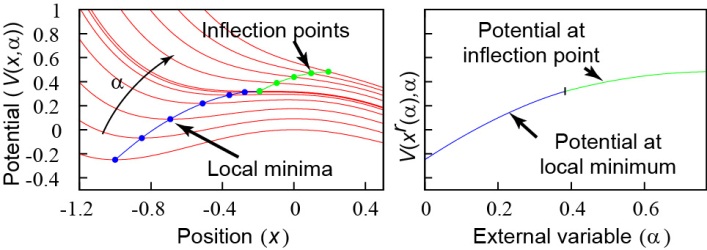 Extrapolation behavior and compatibility with SGTE data
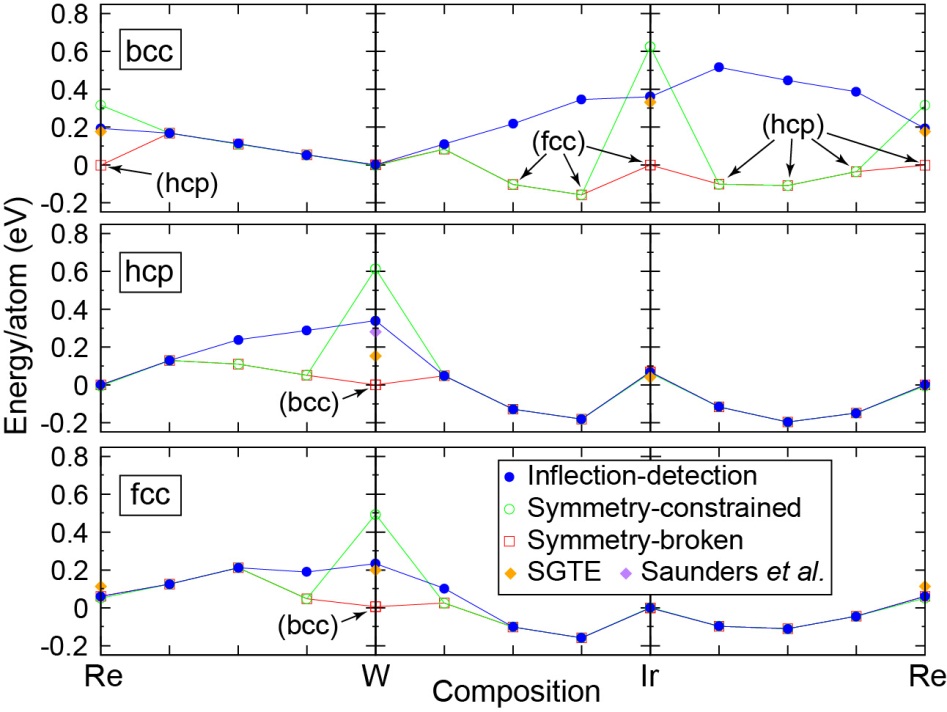 Extrapolation: A closer look
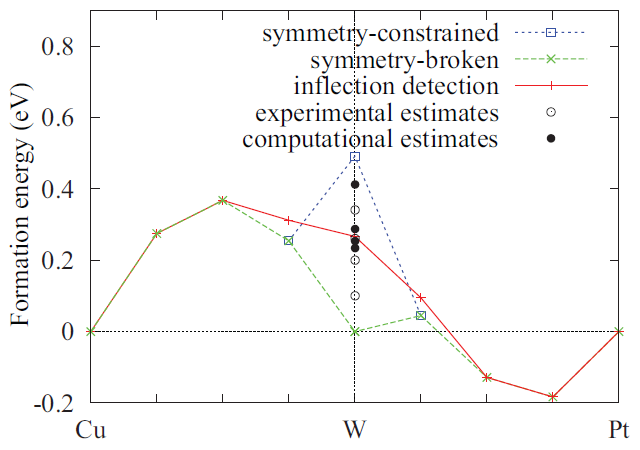 The case of fcc W - bcc W
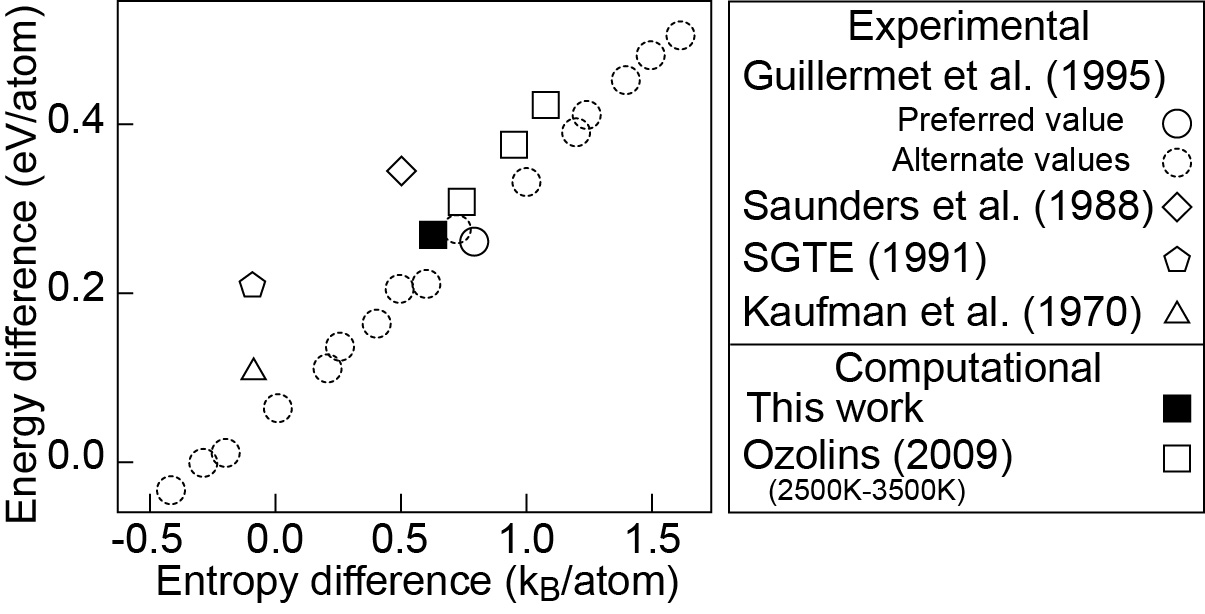 (Adapted from Ozolins (2009))
Compatibility with SGTE
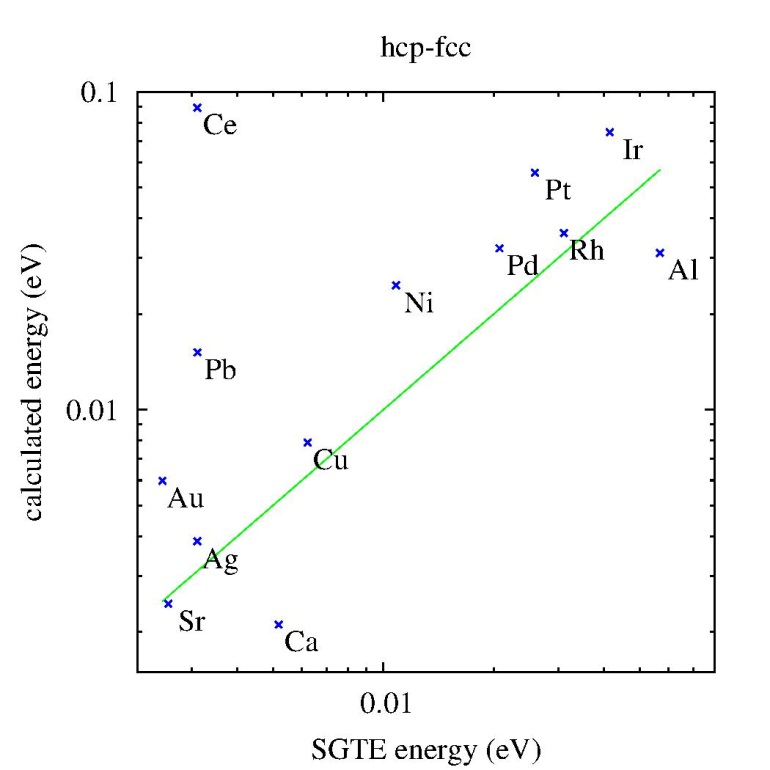 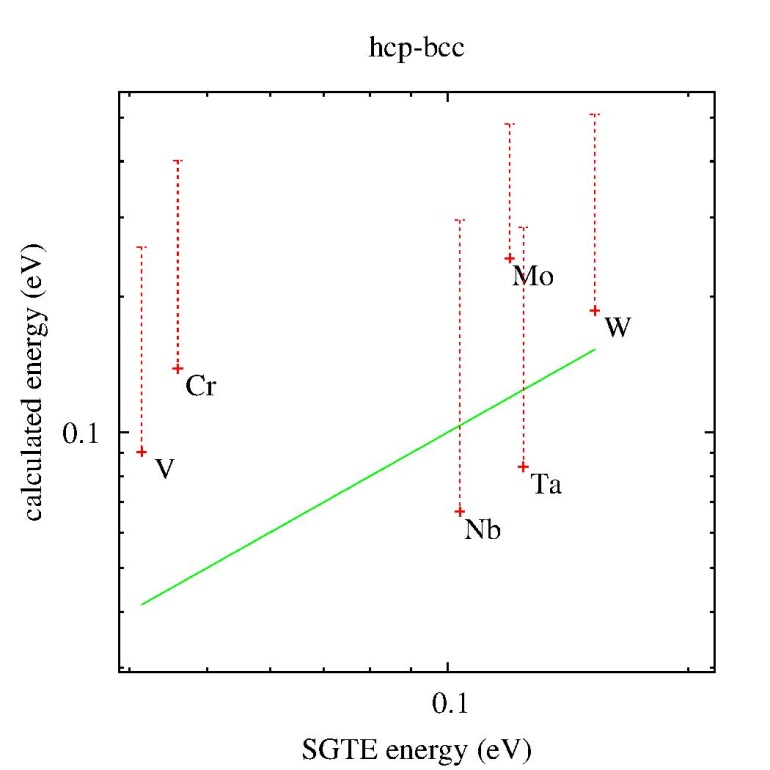 * : fully relaxed
+ : inflection-detection
 : symmetry-constrained
Compatibility with SGTE
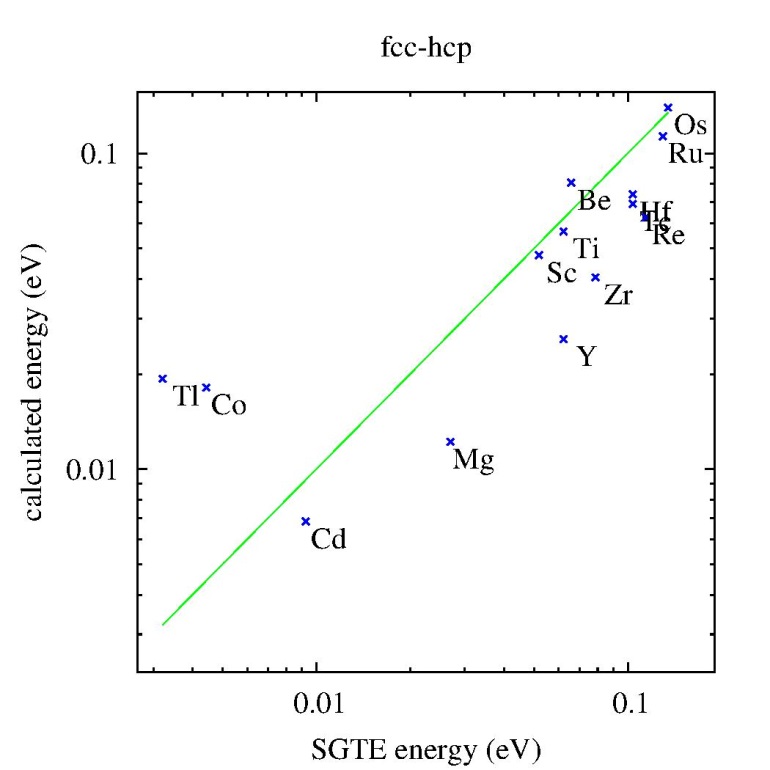 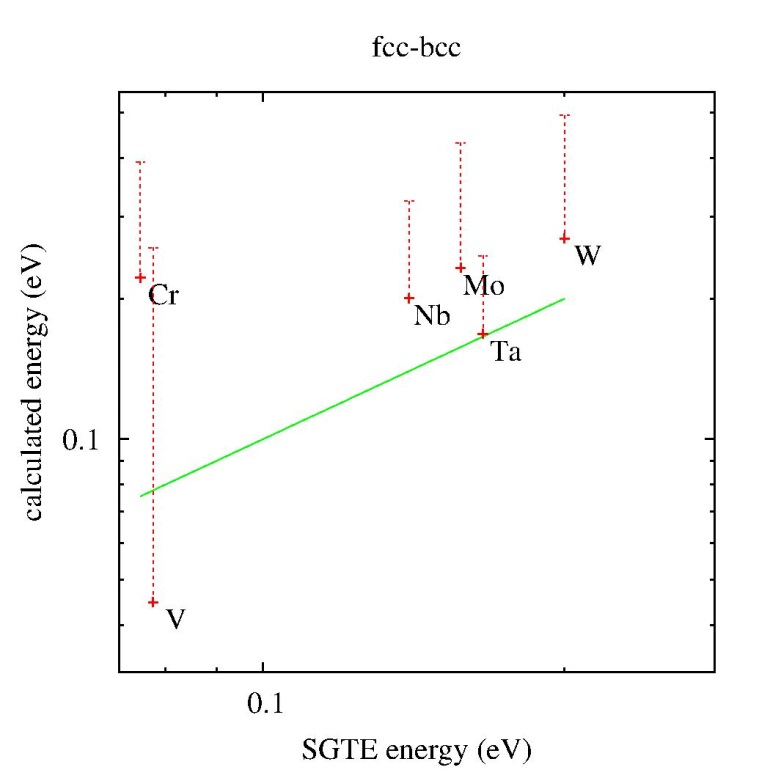 * : fully relaxed
+ : inflection-detection
 : symmetry-constrained
Compatibility with SGTE
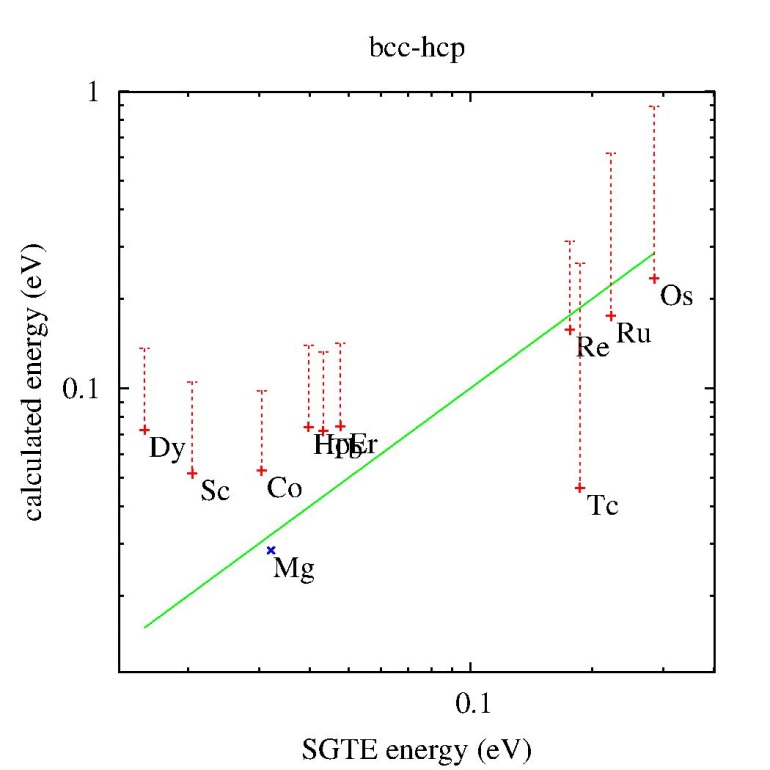 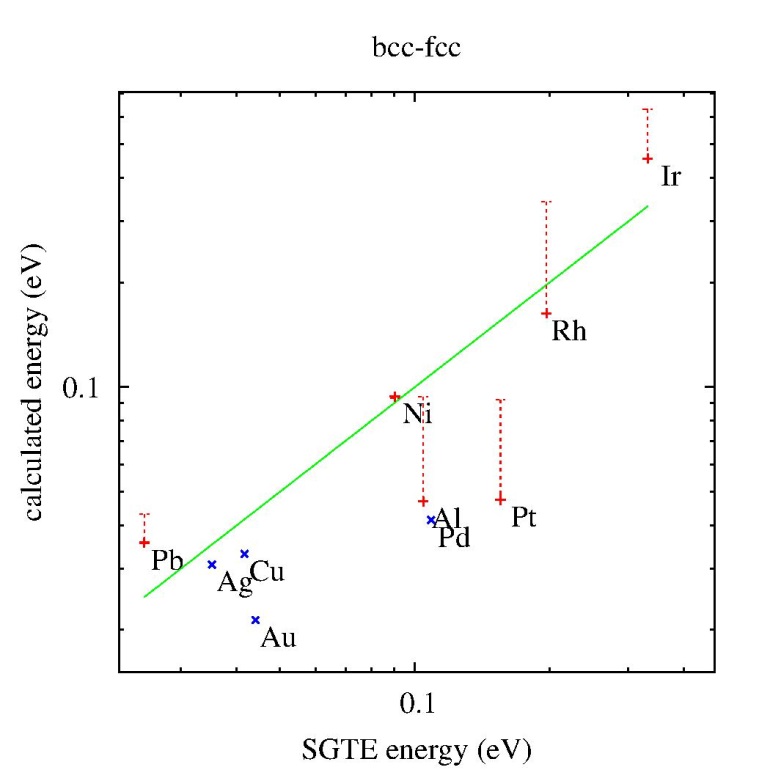 * : fully relaxed
+ : inflection-detection
 : symmetry-constrained
How to find the minimum energy in mechanically unstable region of phase space?
Look for boundary solution:
	Minimum energy subject to zero minimum curvature.

Equivalent formulation:
	Minimize energy,
	moving perpendicularly to gradient of min curvature.

Can be implemented via a dimer-like method, see:
van de Walle, Kadkhodaei Sun & Hong, “Epicycle method for elasticity limit calculations”, Phys. Rev. B 95 144113 (2017).
How to find minimum xsr in region hs?
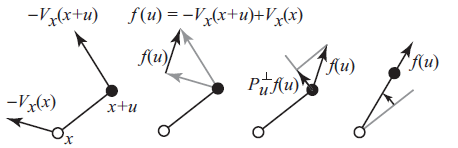 Minimum curvature
determination:
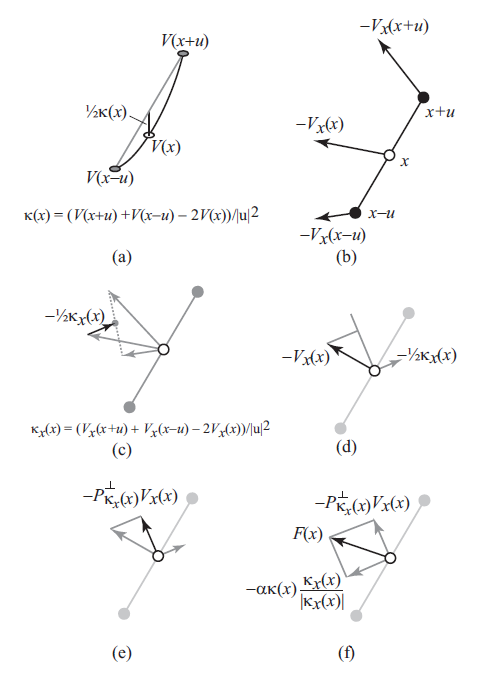 Ionic positions
optimization:
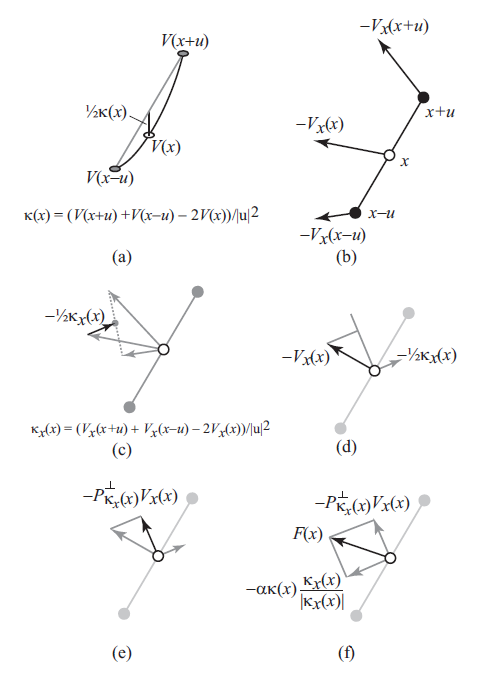 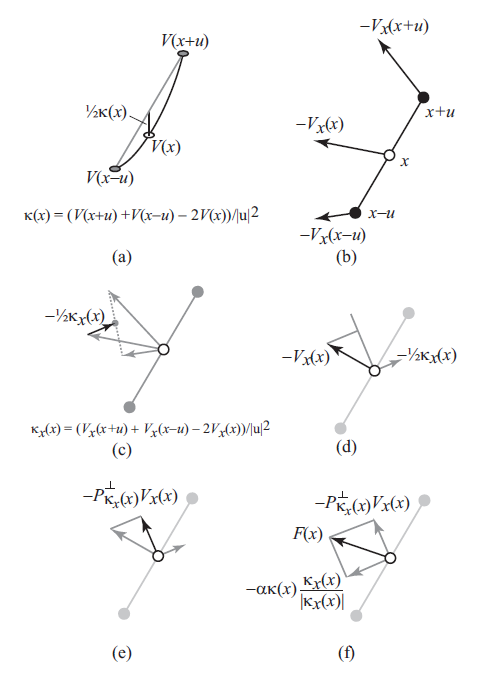 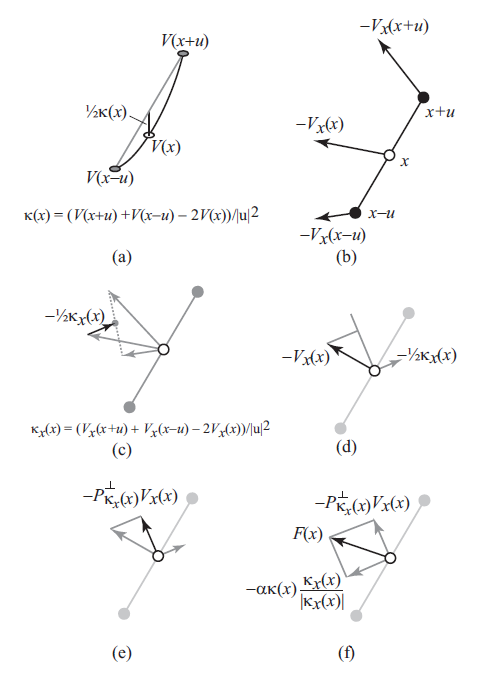 General solution to mechanical instabilities?
Covers phases that are mechanically unstable and truly unstable “in the real world”.
It is a formal definition (well-defined free energies) based on logical considerations but it is still a choice.
Nice extrapolation behavior.
It happens to agree well with historically accepted values.
Not aimed, on its own, at handling mechanically unstable phonon modes that are dynamically stabilized by anharmonicity.
Sampling of many configurations still needed.
See Kadkhodaei, Hong & van de Walle, “Free energy calculation of mechanically unstable but dynamically stabilized bcc titanium”, Phys. Rev. B 95, 064101 (2017) for a solution.
Short-range order effects…
Short-range order is (usually) a smaller contributions to free energy differences than differences in coordination number.
Equilibria between two different crystal structures usually involves phases that are far from ordering transition on their respective sublattices.
Free energy
Common tangent masks short-range ordered regions.
Composition
Short-range order correction
Starting point: Cluster Variation Method (CVM) within the pair approximation.
Truncated expansion: Polynomial in composition
Temperature-dependence: Solve CVM equations exactly for middle composition, scale solution to match first-order behavior at all compositions.
Why use such a simple scheme?
Comes “for free” (no additional ab initio calc needed)
We use it mostly in the near-random solution limit, so the expansion is accurate
Fits well within the “TDB” file format.
How well does this SRO model work?
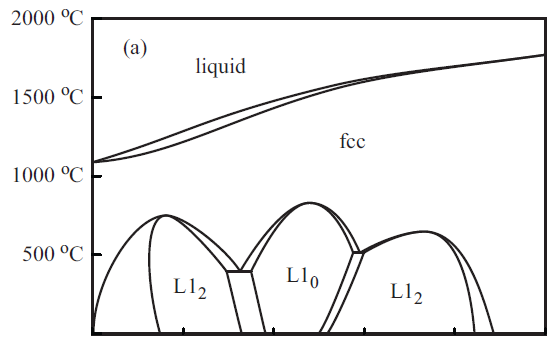 Experiment (Fact Sage/SGnoble)
Calculations:
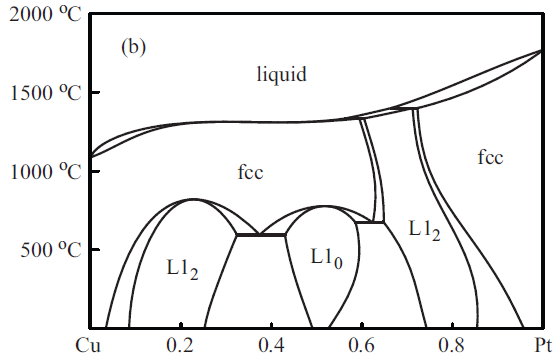 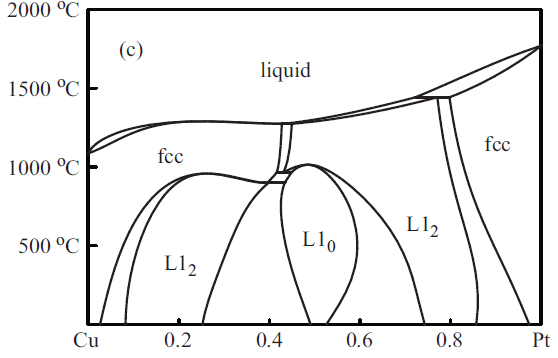 Without SRO correction
With SRO correction
Some examples…
Re-Ru-W
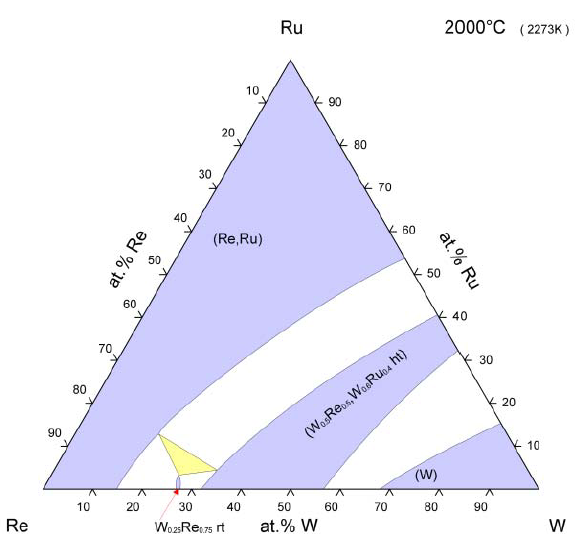 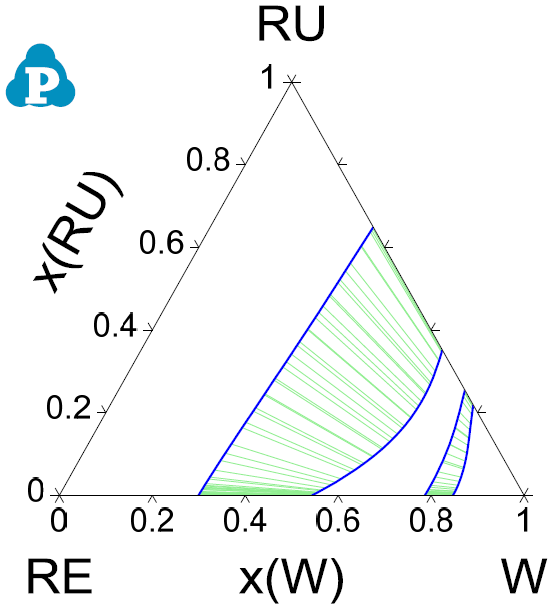 hcp
hcp
s
s
bcc
bcc
c
© ASM international
E.M Savitskii (1975)
This work.
Ir-Re-W:Binaries subsystemsFull ternary system
Binary subsystems: Re-W
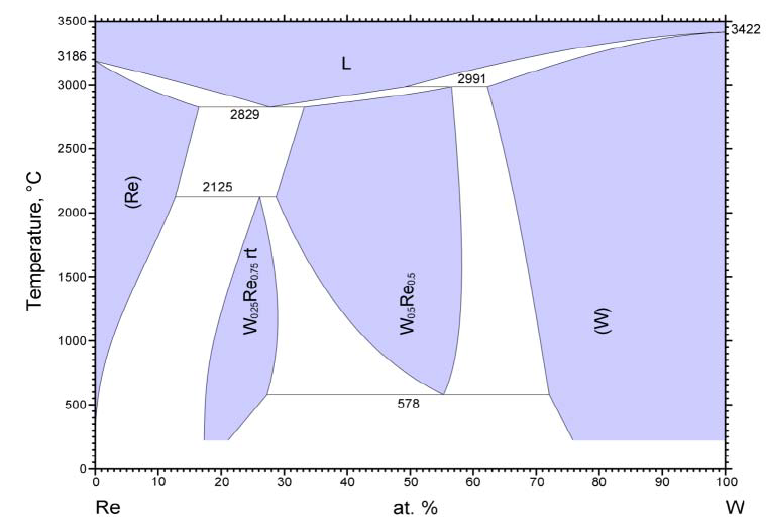 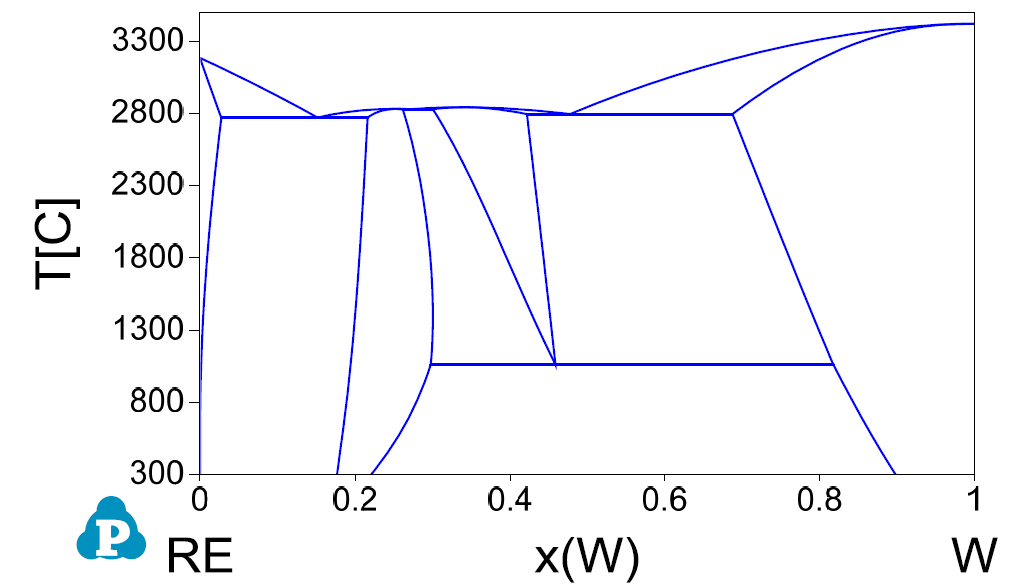 L
L
hcp
hcp
s
s
bcc
bcc
c
c
© ASM international
This work.
Z.K. Liu et al. (2000)
Binary subsytems: Ir-W
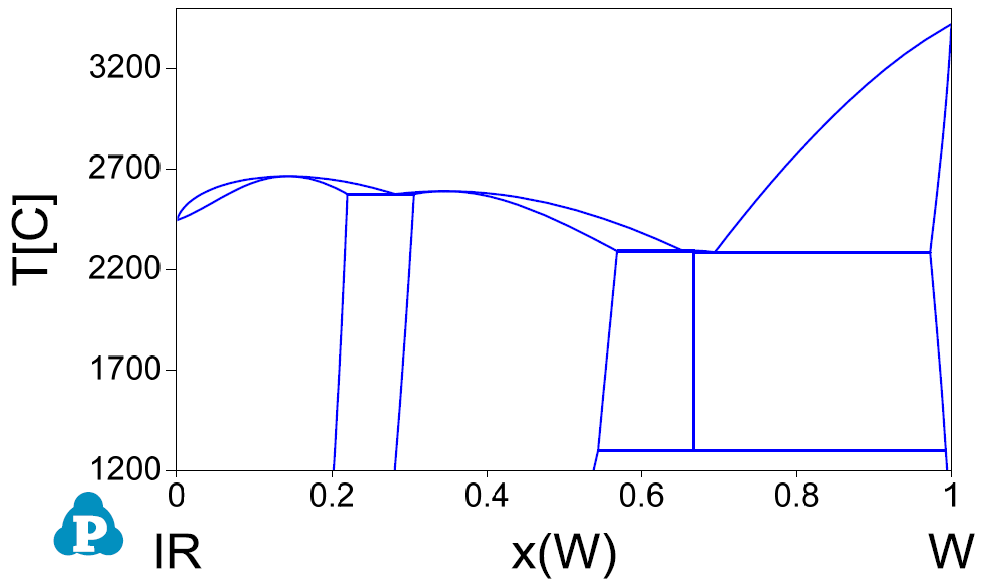 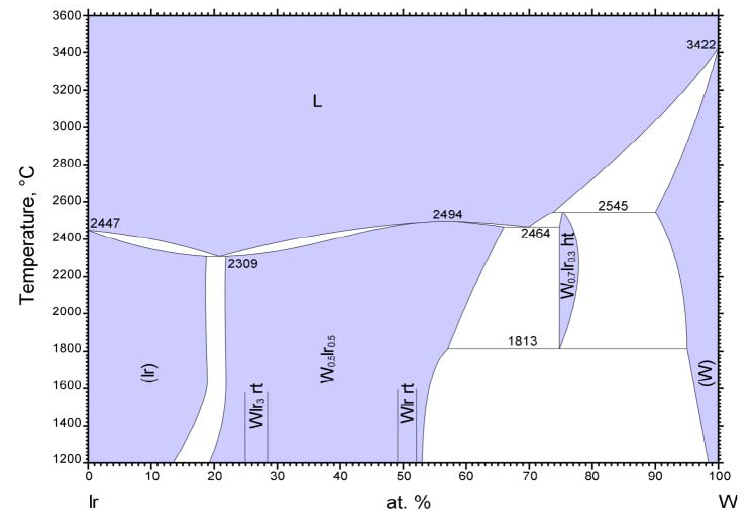 L
L
bcc
bcc
s
fcc
fcc
hcp
s
hcp
© ASM international
H. Okamoto et al. (1990)
This work.
Binary subsytems: Ir-Re
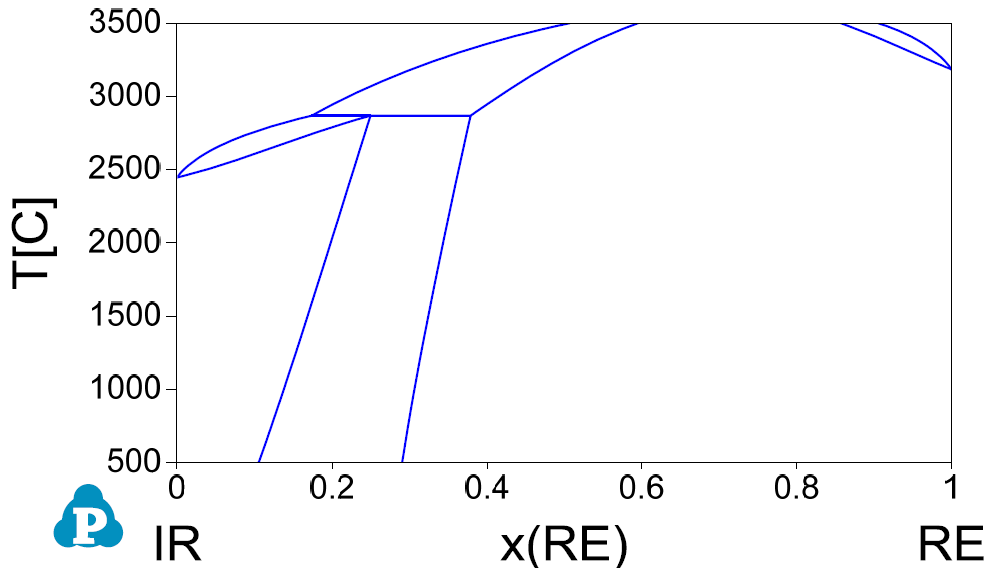 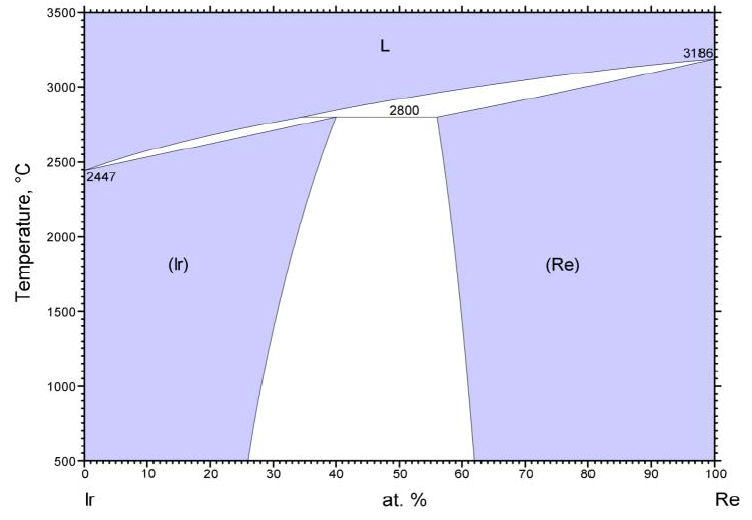 L
L
hcp
fcc
hcp
fcc
© ASM international
H. Okamoto et al. (1990)
This work.
Ir-Re (continued)with vibrational formation free energy
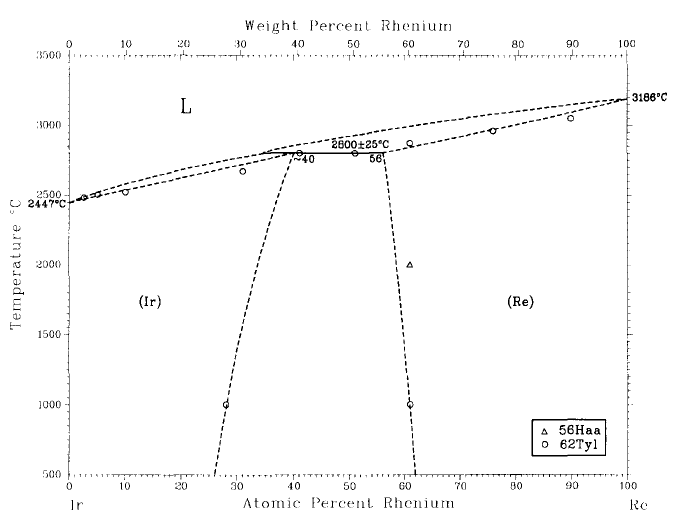 L
L
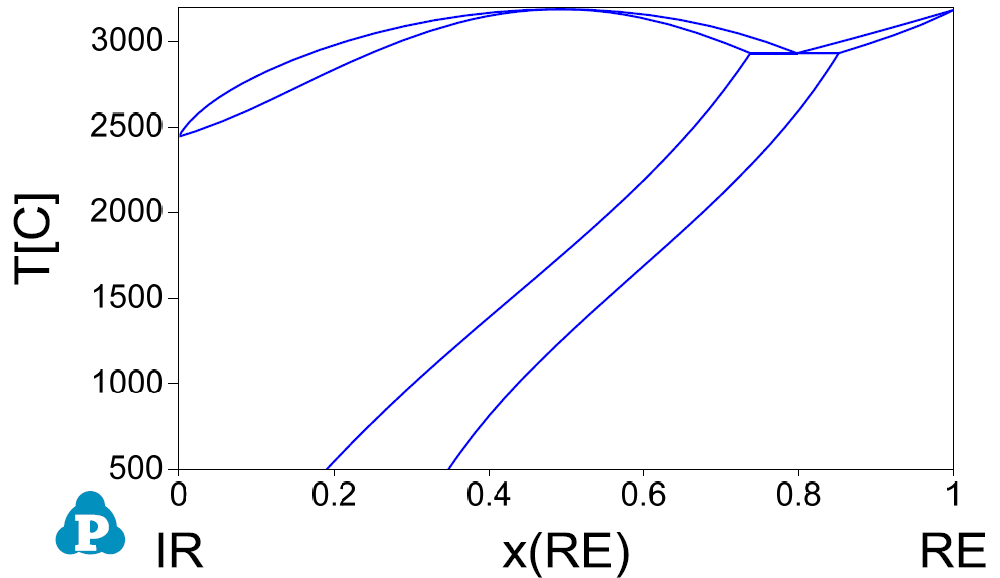 fcc
fcc
hcp
hcp
H. Okamoto et al. (1990)
This work.
Isothermal section: Ir-Re-W
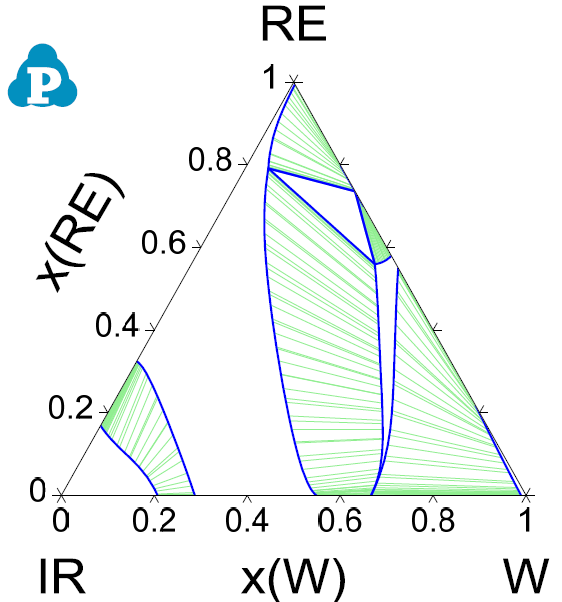 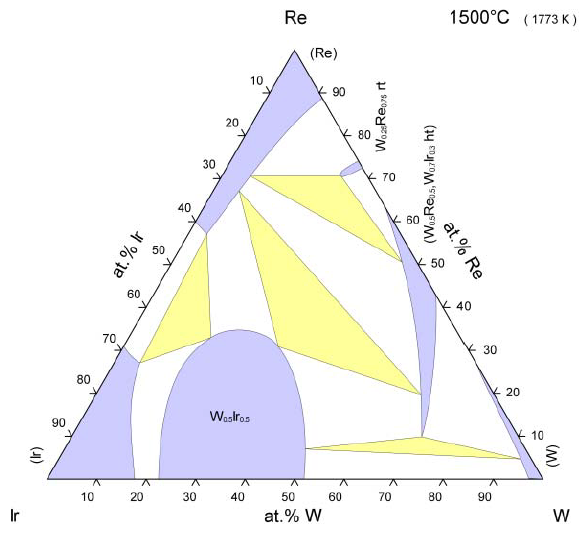 hcp
c
c
s
s
hcp
hcp
fcc
fcc
bcc
© ASM international
bcc
E.M Savitskii (1975)
This work.
The Ir-Re-W phase diagram
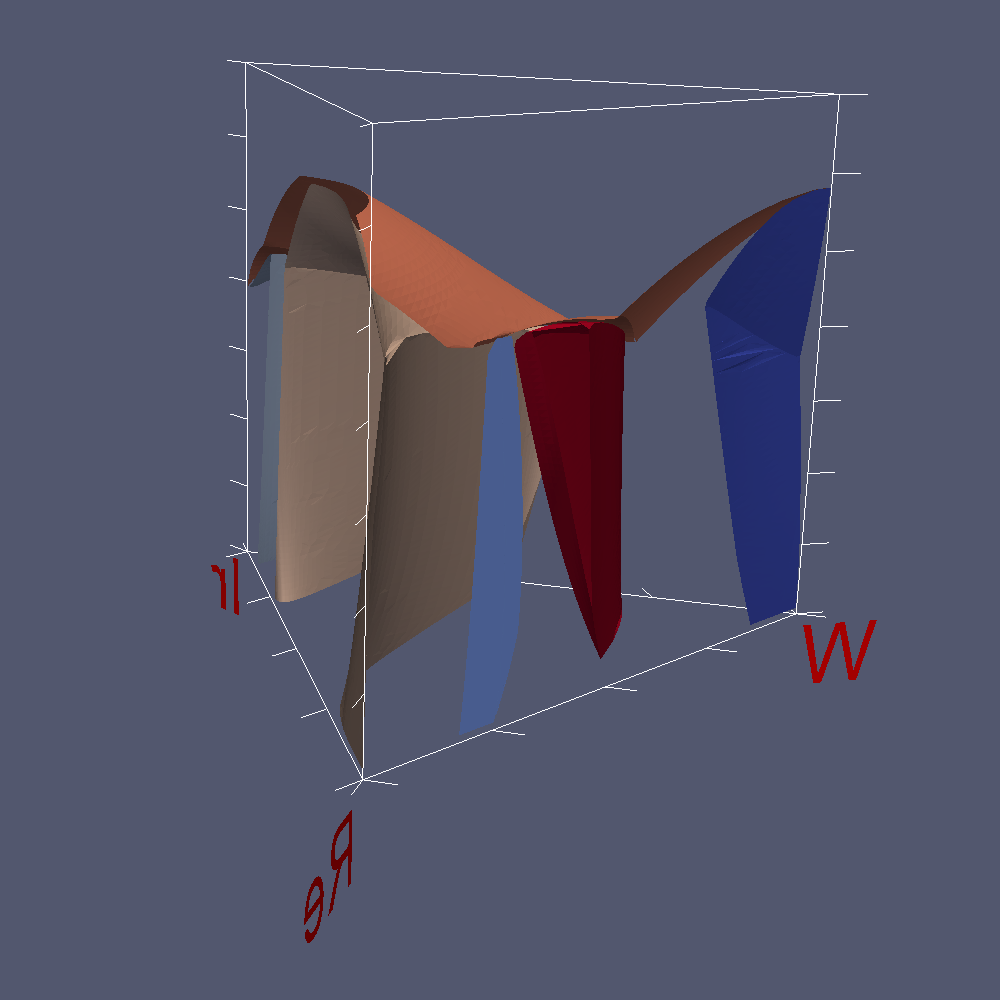 Cu-Pt-W
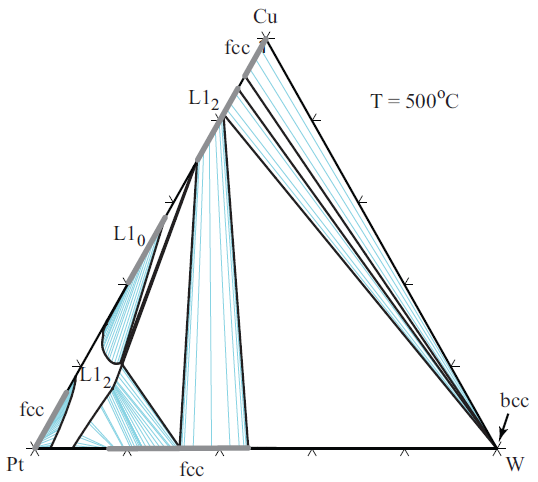 Ru-Ta-W
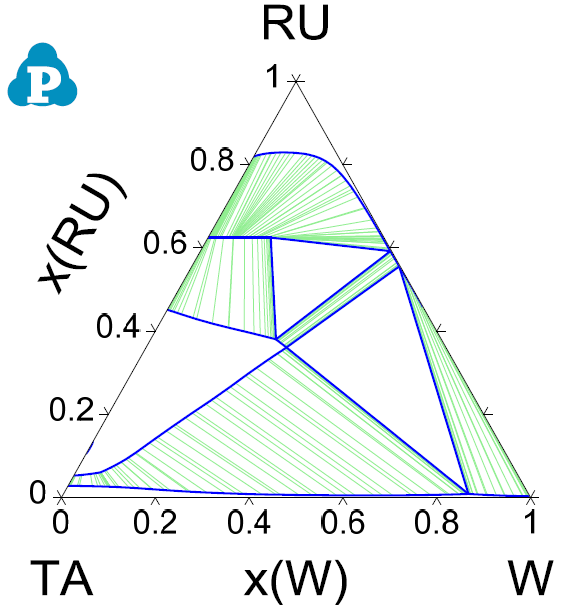 T = 2000oC
hcp
Ga3Pt5
B2
bcc
Conclusion
We have presented
A simple method with surprisingly good predictive power.
A novel, theoretically justified and convenient definition of the free energy of mechanically unstable phases.
New software tools (included in ATAT) that allow you to take advantage of the above.
See the new ATAT forum: http://alum.mit.edu/www/avdw/forum/
>600 users, hundreds of posts…
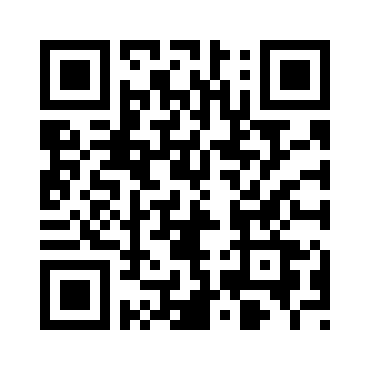